Edison Research Fellows and the Executive Actions
December 9, 2014
1
Edison Scholar Program
Bring distinguished academic researchers to the USPTO to study intellectual property (IP) issues that further the agency’s mission and the public interest 

The White House Task Force on High-Tech Patent Issues:
“expansion of the PTO Edison Scholars Program, which will bring distinguished academic experts to the PTO to develop — and make available to the public — more robust data and research on the issues bearing on abusive litigation”

Edison Research Fellows
2
What Issues Bear on Patent Litigation?
Market structure
Competitive landscape and Business models
Markets for technology
Ease of entry and exit
Complex manufacturing and standards
Patent “quality”
Examination quality control
Managerial and legal guidance and training
Examiners’ search tools
Appeals and post-grant procedures
Disputes
Claim construction challenges
Costs of litigation
Standards of review and legal presumptions
Other factors
Macro-economic conditions
Technological change
Liquidity and access to capital
Patent 
Litigation
3
Edison Research Fellows
3 fellows started in Summer 2014 to research issues related to abusive patent litigation with a focus on high-tech patents

Joseph Bailey, University of Maryland, Smith School of Business
Jonas Anderson, American University, Washington College of Law
Deepak Hegde, New York University, Stern School of Business

http://www.uspto.gov/ip/init_events/edisonscholar.jsp
4
Machine Learning for Prior Art Retrieval
Joe Bailey, PhD
Edison Research Fellow
Research Question
How can machine learning best be used to uncover prior art during patent examination?
6
Proposed Algorithm
Each application and reference is clustered based on its classification; classification vectors are used to find nearest neighbors

Stemming and lemmatization are done within each category for subsequent analysis

K-NN is used to look at the nearest neighbors

Results may be filtered to look within as well as across clusters

Art may be added and subtracted from clusters

Clusters may be created or retired
7
Methodology
Identify current state
Examine algorithms currently used
Evaluate the algorithms
Propose an algorithm
Evaluate the proposed algorithm
Improve the algorithm and expand its application

Out of scope (but related)
Classification
Routing
Assignment
Image searching
8
Example Search in EAST
9
Analysis of Current Tools
10
User Centered Design Council (UCDC)
Working group of 12 examiners from 2100, 2400, and 3600

Co-Chaired with Examiner Jamie Kucab

Evaluation of language processing engines:
1:  §102 reference or §103 base reference
2:  secondary §103 reference
3:  not applicable

Three applications, one in each area
11
UCDC Evaluations
One application in each Technology Center
4 references for each tool
(surprisingly, there was little overlap of references)
N = 48
12
Proposed Algorithm
Each application and reference is clustered based on its classification; classification vectors are used to find nearest neighbors

Stemming and lemmatization are done within each category for subsequent analysis

K-NN is used to look at the nearest neighbors

Results may be filtered to look within as well as across clusters

Art may be added and subtracted from clusters

Clusters may be created or retired
13
Cluster Vectors
Score
2
3
App.
3
14
2. Stemming and Lemmatization
Word Frequency Count for U.S. Cl. 705/35
15
3.  Clustering and 4. Filtering
Example clusters
16
5. Add/Subtract
Add
When new prior art is cited by the courts, examiners
When examiners (or the crowd?) thinks it belongs

Subtract
When a reference becomes too old
When a reference is reclassified
When examiners (or the crowd?) thinks it doesn’t belong
17
6. Create/Retire
Create
When a new category makes sense
A category gets too crowded
Lexicographers or policy makers mandate it

Retire
When a category becomes dormant or irrelevant
When combining categories improves search results
18
Prototype Design:  Requirements
Input
Intuitive
Easy
Claim search vs. QBE

System
Low latency
Transparent Algorithm
Learning Algorithm

Output
Filtering
Connection to EAST
19
Algorithm Evaluation
Results
Current Algorithm
no
Art areas 2100/ 2400/ 3600?
Submit PLUS request
Comparison
done by
examiner
focus group
yes
Prototype Results
Prototype Algorithm
This is what we will build
20
Potential Next Steps
Art may be annotated by humans

Additional art may be ingested

Examiners and the “crowd” may participate in these processes as well as 5) add/subtract and 6) create/retire
21
Conclusions
Commercial platforms are helpful but may never be sufficient

PLUS has a place at the PTO

Greater investment in PLUS algorithms may improve their success

Greater transparency, lower latency, a more scalable architecture, and improved training may improve PLUS

Feedback loops that build on the collective knowledge of the Patent Corps may continually improve a PLUS successor
22
Claim Clarity at the USPTO
Jonas Anderson
Edison Research Fellow
23
Fundamental Question
Can the federal court’s experience with claim construction be leveraged to improve claim clarity during examination at the PTO?
24
Claim Clarity
For a system of property rights to function, the boundaries of those rights must be reasonably clear

Unfortunately, boundaries for patents and other intangibles are much more difficult to identify than the boundaries of tangible objects

Despite this limitation, there are ways to improve clarity
25
Claim Clarity at the PTO: Current Initiatives
Examiner training for functional claiming

Identifying PTAB decisions involving functional claiming

Glossary pilot program

Stakeholder engagement sessions

Revising the quality review process
26
Claim Clarity:  An Overview of Academic Approaches
Comparative Approach

Doctrinal Approach

Administrative Approach

Incentive Approach
27
Claim Construction Appeals
Informal Deference: A Historical, Empirical, and Normative Analysis of Patent Claim Construction, 108 Nw. U. L. Rev. 1 (2014) (with Peter S. Menell)
28
Claim Construction Reversal Rates: 2000-2010
29
Claim Construction Reversal Rates: 2000-2010
30
Claim Construction: Use of Dictionaries at CAFC
31
Step 1: Quantifying the Clarity Problem in Litigation
32
Categorizing Disputed Claim Terms (Examples)
By claim/limitation type
 i.	Means + Function claims
     Preamble limitations

By linguistic or textual details
 i.	Functional claims
 ii.	Technical specificity

     C.  By dispute type
      Multiple, valid potential meanings
      Indeterminate meaning
33
Disputed Claim Terms (2013 Sample)
“substantially isothermal process”
Patent No. 5,265,562: Internal combustion engine with limited temperature cycle
34
Disputed Claim Terms (2013 Sample)
“resubmission to server”
“displaying”
Patent No. 6,275,821: Method and system for executing a guided parametric search
35
Step 2: Comparing Claim Construction to Application Data
36
Comparing Claim Construction to Application Data
By claim/limitation type
 i.	Means + Function claims
     Preamble limitations

By linguistic or textual details
 i.	Functional claims
 ii.	Technical specificity

     C.  By dispute type
      Multiple, valid potential meanings
      Indeterminate meaning
37
Next Steps
Examining prosecution history for clarity disputes

Comparing prosecution database with litigation database

Using natural language processing to identify the frequency of patent applications that exhibit the sorts of problematic claims observed in litigation
38
Conclusions
Claim construction litigation provides a window into the claim terms that are the most difficult to understand

Leveraging the data from litigation can shed light on the value of claim clarity projects currently under way at the PTO

Additionally, it may provide avenues of further study and examination
39
Patent Allowance Rates and Examination Quality
Deepak Hegde
Edison Research Fellow
40
Research Questions
What are patent allowance rates at the USPTO?

How are allowance rates and examination quality related?

What factors affect allowance rates and examination quality?
41
Why Study Allowance Rates and Examination Quality?
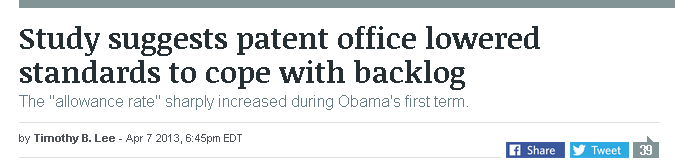 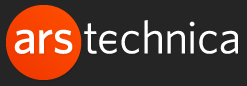 “the problem of patent trolls is a function in part of the promiscuity with which the patent office has issued patents..”  (Becker & Posner 2013)
42
I. What Are Patent Allowance Rates at the USPTO?
Analyzed data on each of the 2.15 million original applications (applications unrelated to any previous application) filed between 1995 and 2005 

Each application tracked through July 31, 2013 (98.5 percent of the original applications were either granted or abandoned) 

Tracked “continuations,” many of which are docketed as new applications
43
Patent Examination Process
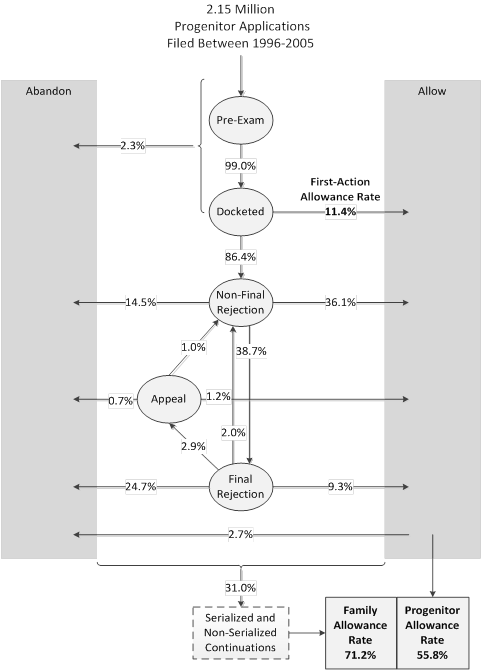 44
Patent Allowance Rates Declined for Applications between 1996 and 2005
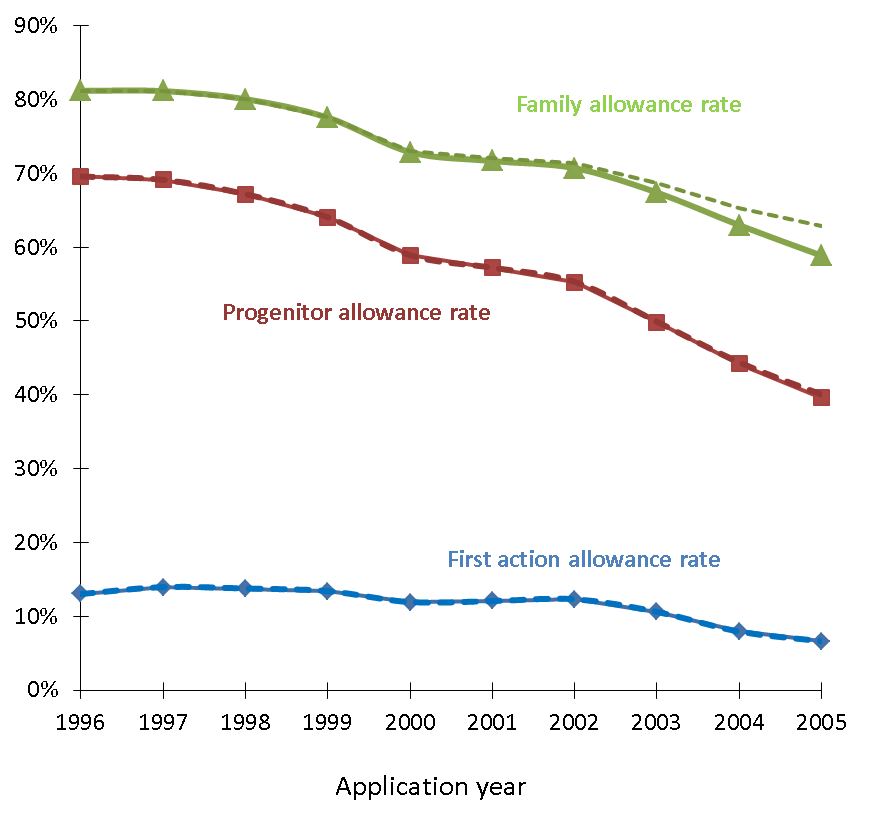 45
First Action Allowance Rates Declined for All Technology Fields
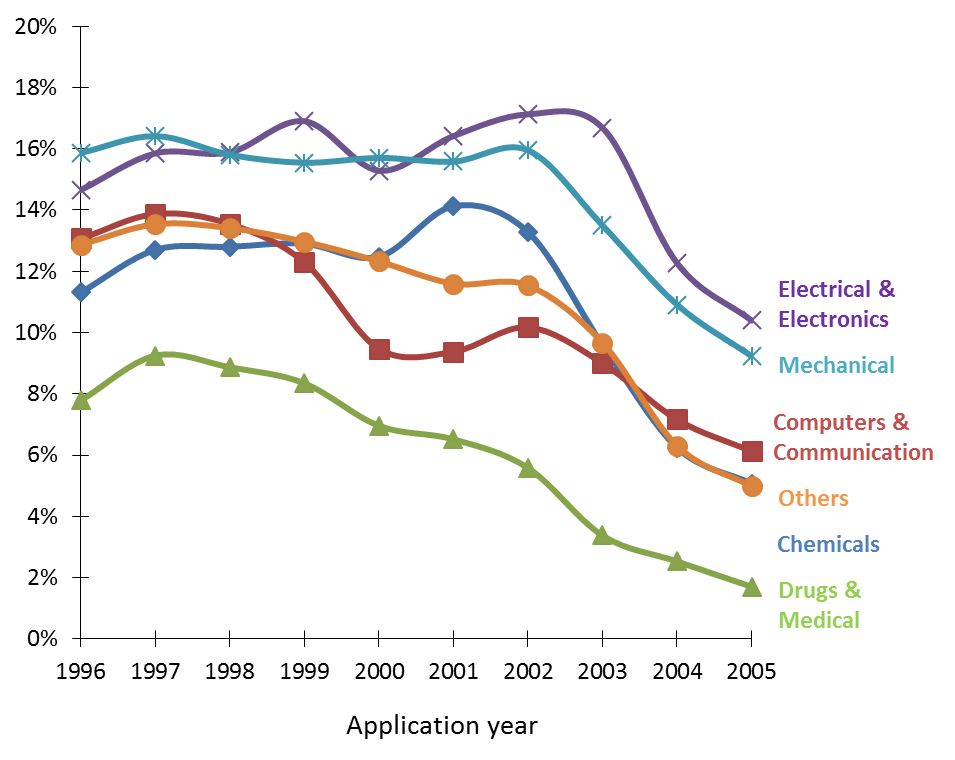 46
Progenitor Allowance Rates Declined for All Technology Fields
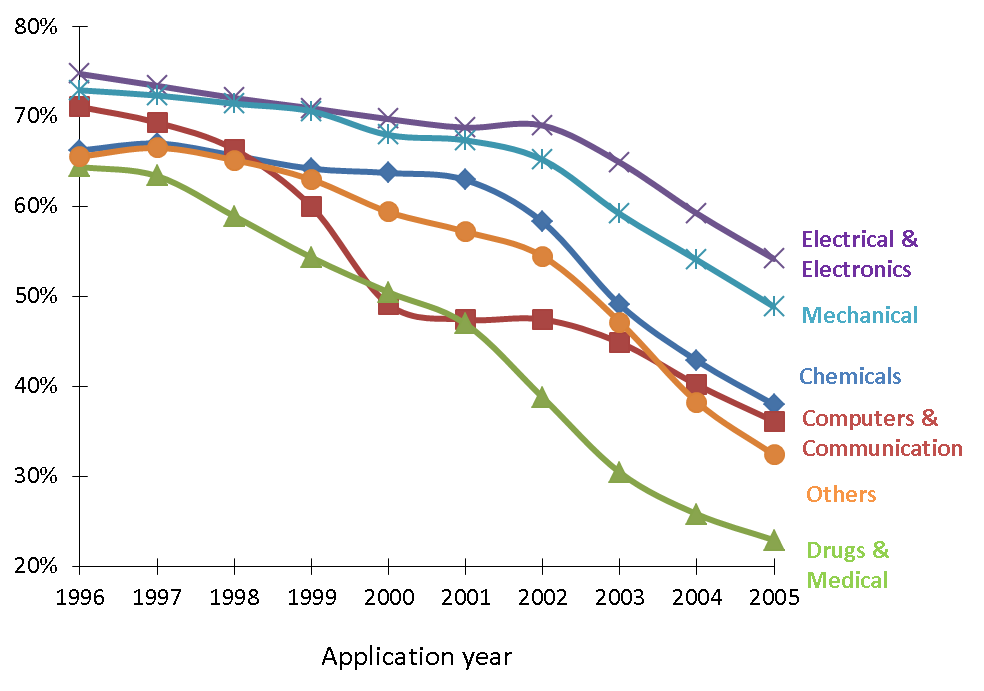 47
Family Allowance Rates Declined for All Technology Fields
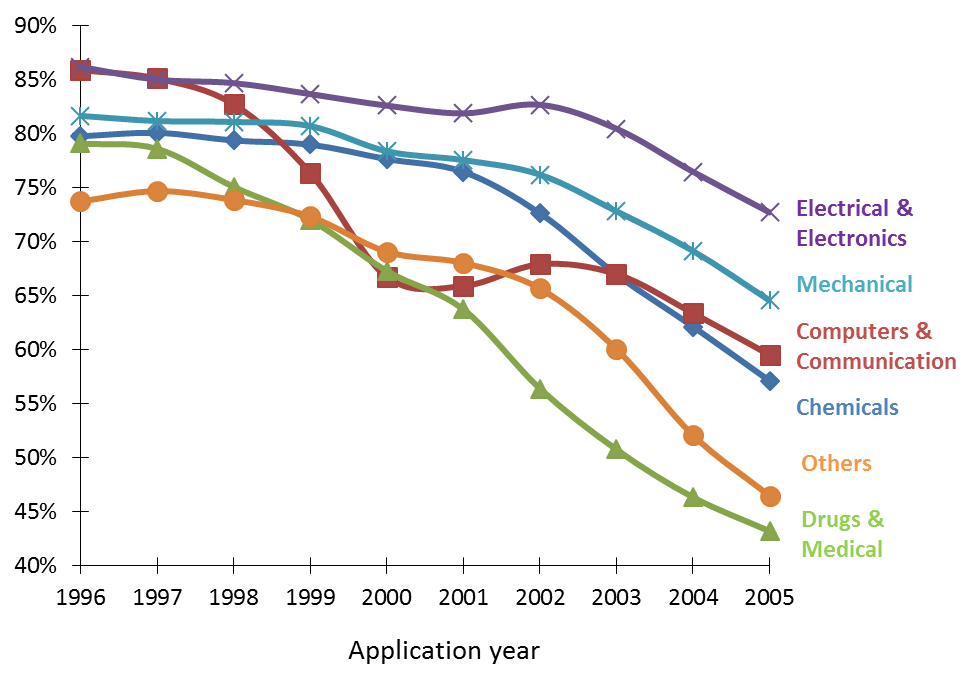 48
What are Patent Allowance Rates at the USPTO?
Carley, M., Hegde, D., and Marco, A., What is the Probability of Receiving a US Patent?, forthcoming, Yale Journal of Law and Technology http://ssrn.com/abstract=2367149
49
Next Steps
How are patent allowance rates related to examination quality?
How to measure examination quality?

What factors affect patent allowance rates and examination quality?
Study the effects of examination related policies at the USPTO
50
Questions/Comments
Joseph.Bailey@uspto.gov

Jerome.Anderson@uspto.gov

Deepak.Hedge1@uspto.gov

Alan.Marco@uspto.gov

edisonscholar@uspto.gov
51
Thank You
52